Act. Principais e de Suporte
A vantagem competitiva em custos ou diferenciação do produto é uma função da cadeia de valor da empresa e não pode ser compreendida observando-se a empresa como um todo.
A vantagem competitiva tem origem nas inúmeras actividades distintas que uma empresa executa. 
Toda empresa é uma reunião de actividades que são executadas para produzir, comercializar, entregar e sustentar o produto. 
A vantagem competitiva viria de algumas actividades consideradas de valor.
ISUTC 2013 1º Semestre
1
Act. Principais e de Suporte
O que será o valor? 
Em termos competitivos, valor é o montante que os compradores estão dispostos a pagar. 
O valor não é medido pelo custo final, mas sim pela receita total, resultante do preço que a empresa estabelece 
A cadeia de valor é uma forma sistemática para o exame de todas as actividades executadas por uma empresa e do modo como elas interagem e é utilizada como ferramenta de análise da vantagem competitiva. 
A cadeia de valor de uma empresa é o modo como ela executa actividades individuais.
ISUTC 2013 1º Semestre
2
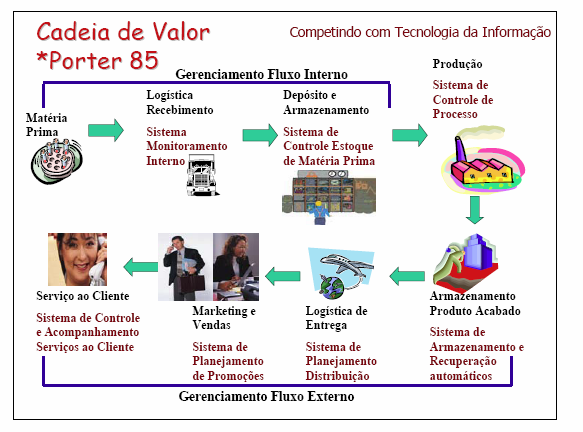 ISUTC 2013 1º Semestre
3
Act. Principais e de Suporte
São um reflexo da sua história, de sua estratégia, de seu método de implementação da estratégia e da economia básica das próprias actividades
Cada actividade de valor emprega insumos adquiridos, recursos humanos e alguma forma de tecnologia para executar sua função e podem ser divididas em Actividades Primárias/Principais e de Apoio.
ISUTC 2013 1º Semestre
4
Act. Principais e de Suporte
Actividades Primárias.
 Contribuem directamente para o processo de transformação da organização. À medida que o trabalho avança com a sequência agrega-se valor ao produto ou serviço em cada actividade:
1. Logística de Entrada (insumos).
2. Operações (produção e teste).
3. Logística de Saída (Stocks e Distribuição).
4. Marketing e Vendas.
5. Atendimento ao Cliente (Serviços).
ISUTC 2013 1º Semestre
5
Act. Principais e de Suporte
Actividades de Apoio.
Criam a infra-estrutura interna que fornece direcção e suporte para o trabalho especializado das actividades primárias:
A infra-estrutura da empresa (financeiro, administrativo)
Administração de Recursos Humanos.
Pesquisa e Desenvolvimento de novas tecnologias.
Aquisições ( obtenção de Recursos)
ISUTC 2015
6